Οριζόντια ποικιλότητα
Ποικιλότητα- Ποικιλία
ποικιλότητα- vs ενότητα:  φαινόμενο που χαρακτηρίζει την/τις  γλώσσα/-ες

Ποικιλία= συγκεκριμένη πραγμάτωση της ποικιλότητας  : διάφορες γλωσσικές ποικιλίες- κατηγορίες ποικιλιών
π.χ. ποντιακά, κρητικά, ιδίωμα Θεσσαλίας.., 
ποικιλία νεανικής ηλικίας, επαγγελματικών ομάδων, σχολικής επικοινωνίας κτλ
Ποικιλότητα
Γλωσσική διαφοροποίηση  μπορεί να αποδοθεί σε 4 παράγοντες:
 
Α) γεωγραφικός χώρος (Οριζόντια γλωσσική ποικιλότητα)
Β) κοινωνικά χαρακτηριστικά των ομιλητών (Κάθετη γεωγραφική ποικιλότητα
	Γ) επικοινωνιακή περίσταση (Κάθετη γεωγραφική ποικιλότητα)

	Δ) επαφή/συνύπαρξη των γλωσσών (λειτουργία σε Οριζόντια και Κάθετη ποικιλότητα)
Α. Γεωγραφική γλωσσική διαφοροποίηση
Οι γεωγραφικές γλωσσικές ποικιλίες = διάλεκτοι ή τοπικά ιδιώματα

Τοπικό ιδίωμα = αφορά ποικιλίες που παρουσιάζουν μικρό αριθμό αποκλίσεων  στο επίπεδο της φωνητικής και του λεξιλογίου (π.χ. βόρειο ιδίωμα) 

Διάλεκτος = 
γεωγραφική ποικιλία με μεγαλύτερο βαθμό διαφοροποίησης (π.χ. τσακώνικη διάλεκτος)

ή/και μια ομάδα τοπικών ιδιωμάτων (π.χ. η καππαδοκική διάλεκτος περιελάμβανε μεταξύ άλλων τα ιδιώματα του Ουλαγάτς και των Φαράσων)
H περίπτωση της Ελλάδας
Διάλεκτοι του ιστορικού ελληνόφωνου χώρου:
ποντιακή
καππαδοκική
κατωιταλική
Τσακωνική
* Μεγάλο μέρος της γλωσσικής κοινότητας δεν τις καταλαβαίνει.

Ομάδες ιδιωμάτων:
βόρεια (Θράκη, Μακεδονία, Ήπειρος, Βόρειο Αιγαίο)  
νότια (Ρούμελη, Πελοπόννησος, Ιόνιο, Κρήτη και Νότιο Αιγαίο). 
* Μικρότερες διαφοροποιήσεις προφοράς, λεξιλογίου, σύνταξης, κατανόησή τους.
διάλεκτος
Ο βαθμός απόκλισης μιας διαλέκτου καθορίζεται από ποικίλους παράγοντες:
Η γεωγραφική απόσταση 
Η γεωφυσική απομόνωση ενός τόπου
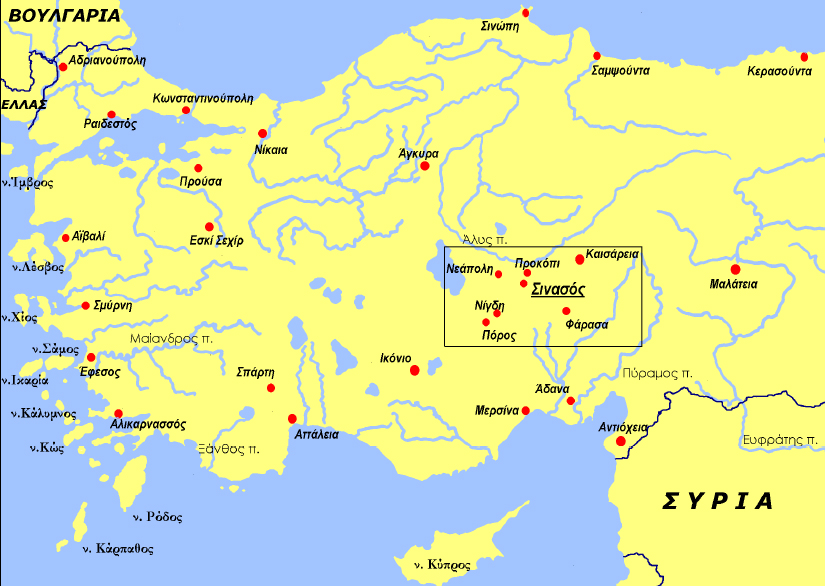 Ενδεικτικά: η Καππαδοκική διάλεκτος
Η καππαδοκική διάλεκτος, όταν είχε ακόμη φυσικούς ομιλητές στον χώρο της, περιελάμβανε τρεις ομάδες ιδιωμάτων (με βάση γλωσσογεωγραφικούς παράγοντες): 
α) το ιδίωμα της Σίλλης (κοντά στο Ικόνιο), 
β) το ιδίωμα των Φαράσων (και άλλων έξι χωριών που βρίσκονταν στην ίδια κοιλάδα), και 
γ) το ιδίωμα της κυρίως Καππαδοκίας. 

Η περιοχή : ελληνόφωνος θύλακος περιστοιχισμένος από την τουρκική πλειονότητα - η επίδραση της τουρκικής εμφανής σε όλα τα επίπεδα,
Σε ορισμένα χωριά είχε παρατηρηθεί και το φαινόμενο της γλωσσικής μίξης (Ουλαγάτς). 
Παρουσιάζει συγγένεια με την Ποντιακή διάλεκτο και θεωρείται ότι μαζί με αυτήν αποκόπηκε από τον υπόλοιπο ελληνόφωνο κορμό κατά τον 11ο αι. εξαιτίας των επιδρομών των Σελτζούκων Τούρκων.
Παραμύθι από τα Φάρασα (απόσπασμα από τον Dawkins, 1916, σ. 502)
Σα μπρώτο νταρό έντουν έργκο. Ατžεί ‘ς α μέρος ήσανται τέσσαρα νομάτοι. Σ’ απίσου το κόμμα είχαν α μουσκάρι. Μουσκάρι κ’ είπεν: «Α φάγω το κεπέκι». Μούχτσεν dα το τšουφάλιν dου σο πιθάρι, έφαεν dα το κεπέκι. Στέρου τžο μπόρκε να βγκάλει dο τšουφάλιν dου. Σωρεύταν dου σπιτού οι νομάτοι. «Να ιδούμε τους αν do ποίκομε». Τžο μπόρκαν να ποίκουν αν γκατžί. Το γερού οι νομάτοι: «Να κόψομ’ το τšουφάλιν dου, να γλυτώσομε το πιθάρι».

Μετάφραση:
Τον παλιό καιρό έγινε ένα συμβάν (έργο). Εκεί σε ένα μέρος ήταν τέσσερις άνθρωποι. Στο πίσω δωμάτιο είχαν ένα μοσχάρι. Το μοσχάρι είπε: «Θα φάω το πίτουρο». Έχωσε το κεφάλι του στο πιθάρι και έφαγε το πίτουρο. Ύστερα δεν μπορούσε να βγάλει το κεφάλι του. Μαζεύτηκαν οι άνθρωποι του σπιτιού. «Να δούμε τι θα κάνουμε». Δεν μπόρεσαν να φτιάξουν κάποιο σχέδιο. Οι μισοί άνθρωποι [είπαν]: «Να κόψουμε το κεφάλι του, να γλιτώσουμε το πιθάρι».
Τσακώνικη διάλεκτος: ορεινή Αρκαδία
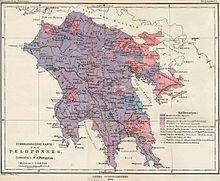 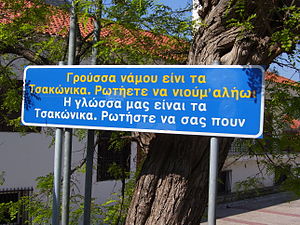 Θεσσαλικό ιδίωμα
«-Ήλιε μ’, γιατί μας άργησες
	κι αργείς να βασιλέψεις;
	Σι καταργιώντ’ η αργατχιά,
	σι καταργιώντ’ οι μάννις,
	Σι καταργιώντι μ’κρά πιδιά,
	π’ αργάν να διούν τις μάννις…»
Χάρτης Ιδιωμάτων (Μ. Τριανταφυλλίδης)
Εδαφικές μειονοτικές γλώσσες
αρβανίτικα (κυρίως στη Στερεά Ελλάδα):
αρμένικα (σε πόλεις της Βόρειας Ελλάδας):
αρωμουνικά ή βλάχικα (Κεντρική Μακεδονία, Θεσσαλία):
εβραϊκά (σε ορισμένα αστικά κέντρα):
πομάκικα (στη Θράκη):
ρομανί ή τσιγγάνικα (σχεδόν παντού στην Ελλάδα):
σλαβο-«μακεδόνικα» (στη Μακεδονία):
τούρκικα (στη Θράκη):
Επίγνωση
Συνειδητοποίηση γλωσσικής πραγματικότητας (ύπαρξη ποικιλιών με χρηστικότητα).

Συνείδηση διαφόρων επιπέδων χρήσης (νόρμα - ποικιλίες).

Συνειδητοποίηση ύπαρξης στάσεων: απόδοση κύρους.
Διάλεκτος vs γλώσσα
Με γλωσσολογικά κριτήρια:  Η διάκριση σε διαλέκτους και γλώσσες  ΔΕΝ ΕΙΝΑΙ ΕΥΚΟΛΟ να υποστηριχθεί

Πόσες και ποιες διάλεκτοι περικλείονται στην υπερκείμενη γλώσσα;
Είναι ασαφές το πόσες και ποιες διάλεκτοι περιλαμβάνονται σε μια υπερκείμενη γλώσσα, αλλά και ο τρόπος με τον οποίο καθορίζονται τα όρια της υπερκείμενης γλώσσας

Το κριτήριο που χρησιμοποιούμε συνήθως είναι: η ΑΜΟΙΒΑΙΑ ΚΑΤΑΝΟΗΣΗ
Αν 2 ομιλητές/τριες διαφορετικών διαλέκτων αλληλοκατανοούνται, τότε οι ΔΙΑΛΕΚΤΟΙ που μιλούν ανήκουν στην ίδια ΓΛΩΣΣΑ.
Εάν όχι  τότε έχουμε 2 διαφορετικές ΓΛΩΣΣΕΣ ή ΔΙΑΛΕΚΤΟΥΣ γλωσσών
Πόσο αξιόπιστο είναι το κριτήριο της «αμοιβαίας κατανόησης»;
η εφαρμογή του εξαρτάται από την πρόθεση των συνομιλητών να επικοινωνήσουν

δεν συνιστά απόλυτο μέτρο  γιατί από την πλήρη συνεννόηση έως την πλήρη ασυνεννοησία υπάρχουν ΔΙΑΒΑΘΜΙΣΕΙΣ
Παραδείγματα δυσκολίας διάκρισης διαλέκτου-γλώσσας
Οι αποκαλούμενες «σκανδιναβικές γλώσσες»  αν και οι ομιλητές/τριές τους σε πολλές περιπτώσεις γίνονται αμοιβαία κατανοητές  αποκαλούνται γλώσσες κι όχι διάλεκτοι

Οι αποκαλούμενες «διάλεκτοι της κινεζικής γλώσσας» (μανδαρίνικη και καντονέζικη)  αν και δεν γίνονται αμοιβαία κατανοητές από τους/τις ομιλητές/τριές τους αποκαλούνται διάλεκτοι και όχι γλώσσες

Τα κατωιταλιώτικα και τα ποντιακά θεωρούνται διάλεκτοι της νέας ελληνικής και όχι ξεχωριστές γλώσσες παρόλο που δεν γίνονται αμοιβαία κατανοητές από τους/τις ομιλητές/τριές τους.
Η ΚΓ αρχή του «διαλεκτικού συνεχούς»
Διαλεκτικό συνεχές = μια αλυσίδα ποικιλιών που οι γειτονικοί τους κρίκοι αντιστοιχούν σε αμοιβαία κατανοητές ποικιλίες από τους/τις ομιλητές/τριες με μικρές διαφορές μεταξύ τους
Όσο απομακρυνόμαστε από το σημείο που αποτελεί την αφετηρία μας  αυξάνονται οι διαφορές  ΕΤΣΙ: οι ποικιλίες που μιλιούνται σε απομακρυσμένες μεταξύ τους γλωσσικές κοινότητες δεν είναι πλέον αμοιβαία κατανοητές ΑΝ ΚΑΙ συνδέονται από αμοιβαία κατανοητούς κρίκους
Με βάση το κριτήριο της αμοιβαίας κατανόησης θα μπορούσαμε να πούμε ότι τα άκρα του κάθε συνεχούς αποτελούν 2 διαφορετικές ΓΛΩΣΣΕΣ

ΩΣΤΟΣΟ είναι αδύνατο να προσδιοριστούν τα ακριβή όρια των 2 γλωσσών (π.χ. ισπανική και γαλλική)
Όπου κι αν βάλουμε τη διαχωριστική γραμμή  αυτό συνεπάγεται ότι θα διασπάσουμε γλωσσικές κοινότητες των οποίων οι ομιλητές/τριες αλληλοκατανοούνται
Τυπικά κριτήρια προσδιορισμού γεωγραφικών ποικιλιών
Ιστορικότητα: Σημείο αναφοράς για κοινό ιστορικό παρελθόν. Στοιχείο επικοινωνίας παρόντος με παρελθόν και στοιχείο ιστορικής ταυτότητας μέσω της γλώσσας. 

De facto νόρμες και στάσεις: προϋπάρχουν χωρίς επιστημονική μελέτη, συζήτηση. Μπορεί να είναι στερεοτυπικές.

Όμως πολύ συχνά οι ομιλητές/τριες μιας διαλέκτου πιστεύουν ή αναγκάζονται να πιστέψουν ότι η διάλεκτος τους ανήκει ή δεν ανήκει σε μια γλώσσα= είναι ετερόνομη
Ετερονομία μιας διαλέκτου
Ετερονομία: λόγοι πολιτικής ομοιογένειας και όχι γλωσσολογικοί
ΕΤΕΡΟΝΟΜΙΑ μιας διαλέκτου μπορεί να αλλάξει 
Μπορεί οι ομιλητές/τριές της να πιστέψουν ότι υπάγεται σε κάποια άλλη ΓΛΩΣΣΑ

Παράδειγμα: 
σημερινή νότια Σουηδία  έως το 1658 ήταν τμήμα της Δανίας και οι διάλεκτοι που μιλούσαν εκεί θεωρούνταν ΕΤΕΡΟΝΟΜΕΣ ως προς τη δανική γλώσσα
Οι Σουηδοί κατέκτησαν το τμήμα αυτό και σε 40 χρόνια οι διάλεκτοι αυτές αναγνωρίστηκαν ως σουηδικές ΧΩΡΙΣ να αλλάξουν καθόλου από γλωσσολογική άποψη

  Αρχικά ήταν ετερόνομες ως προς τη δανική γλώσσα και στη συνέχεια ετερόνομες ως προς τη σουηδική γλώσσα
Κοινή διάλεκτος
Γνώμονας γλωσσικής διαφοροποίησης – το ΚΕΝΤΡΟ μέσα στο σύνολο των γλωσσικών ποικιλιών  θεωρείται συνήθως η ΚΟΙΝΗ ΔΙΑΛΕΚΤΟΣ
 
Κοινή διάλεκτος: είναι συνήθως μια διάλεκτος που 
ΑΡΧΙΚΑ ήταν περιορισμένη γεωγραφικά 
ΣΤΗ ΣΥΝΕΧΕΙΑ γνώρισε ευρύτερη διάδοση, 
άρχισε να χρησιμοποιείται από πολύ μεγαλύτερο από τον αρχικό της πληθυσμό 
και σε κοινότητες με διαφορετικές τοπικές διαλέκτους – ακόμη και παράλληλα με αυτές 

Η κοινή διάλεκτος συμπίπτει με αυτό που αποκαλείται ΕΠΙΣΗΜΗ ΓΛΩΣΣΑ ή απλώς ΓΛΩΣΣΑ
Στις σύγχρονες κοινωνίες  ΥΠΟΧΡΕΩΤΙΚΗ ΕΚΠΑΙΔΕΥΣΗ  η κοινή είναι συνήθως κτήμα όλων των πολιτών παραμερίζοντας συχνά διαλέκτους και ιδιώματα.
Αρχαία ελλάδα
Η Αττική διάλεκτος: Αθήνα ως πνευματική, πολιτική και στρατιωτική δύναμη

Στα μέσα του 4ου αι. π.Χ.  ι μακεδονικό βασίλειο του Φιλίππου του Β΄ χρησιμοποιείται ως γλώσσα της διπλωματίας και της διοίκησης

Με τον Μέγα Αλέξανδρο έγινε η επίσημη γλώσσα των περισσότερων ελληνικών πόλεων που ιδρύθηκαν στα κατακτημένα εδάφη: Αίγυπτο, Συρία, Μικρά Ασία, Μεσοποταμία, ιρανικός κόσμος (lingua franca)

Στα αλεξανδρινά χρόνια  εξελίχθηκε στην ελληνιστική κοινή
Koινή Νέα Ελληνική
Βασίστηκε στην πελοποννησιακή διάλεκτο του 19ου αιώνα
Ρόλος της «Παλαιάς Ελλάδας» στην επανάσταση
Η επιλογή της οδήγησε στην αναβάθμιση της διαλέκτου αυτής σε γλώσσα
Χρήση της στην εκπαίδευση και στις επίσημες επικοινωνιακές περιστάσεις ( νόρμα, τυποποίηση)
 ΣΥΝΕΠΕΙΑ: αξιολογική υποβάθμιση άλλων διαλέκτων  σταδιακή εγκατάλειψή τους
Προτυποποίηση / κωδικοποίηση
α) επιλέγεται μια νόρμα έναντι άλλων γλωσσικών ποικιλιών
β) ενοποιείται η γλωσσική κοινότητα και διαφοροποιείται από άλλες- αυτονομία
γ) συμβολίζεται η ταυτότητα (κοινωνική, εθνική, θρησκευτική):  ενίσχυση μέσα από τη γλώσσα
δ) προσδίδεται κύρος σε μια συγκεκριμένη γλωσσική ποικιλία-στάσεις-κύρος στη νόρμα
ε) μειώνεται η εσωτερική γλωσσική ποικιλία και ετερογένεια
στ) διευκολύνεται η επικοινωνία και μειώνονται τα σχετικά στερεότυπα
ζ) προωθείται η ομοιογένεια της εκπαίδευσης-εύκολο έργο στους εκπαιδευτικούς μέσω της νόρμας (ιδεατή κατάσταση).
Είδη γραμματικής
Ρυθμιστική: αναφέρει τη νόρμα και αγνοεί την ποικιλία.

Περιγραφική: αναφέρει τα είδη που υπάρχουν (ΤΙ).

Ερμηνευτική: αναφέρει τα είδη της ποικιλίας και εξηγεί ΓΙΑΤΙ υπάρχουν.
Ρυθμιστική γραμματική
«Το μόνο σημείο που χρειάζεται μια φροντίδα στα παραθετικά είναι η αποφυγή χρησιμοποίησης του συγκριτικού βαθμού μαζί με πρόταξη του μορίου πιο («πιο αργότερα», «πιο σπουδαιότερος», «πιο χειρότερη»). Εδώ πρόκειται για σοβαρό λάθος πλεονασμού, επειδή ο συγκριτικός βαθμός εμπεριέχει από μόνος του την έννοια του πιο. Έτσι θα πούμε και θα γράψουμε: αργότερα, σπουδαιότερος, χαμηλότερη, χειρότερο ή πιο αργά, πιο σπουδαίος, πιο χαμηλή, πιο κακό»
(Θ. Καρζή: Τα σωστά ελληνικά)
Περιγραφική γραμματική
«Μερικές φορές, ειδικότερα στον προφορικό λόγο οι δυο τρόποι σχηματισμού του συγκριτικού μπορούν να συνδυαστούν: πιο μικρότερος» 

(Holton, Mackridge & Φιλιππάκη-Warburton 1998:91)
Πού καταλήγουμε;;
Οι όροι γλώσσα και διάλεκτος δεν μπορούν να προσδιοριστούν με ΓΛΩΣΣΟΛΟΓΙΚΑ ΚΡΙΤΗΡΙΑ επαρκώς, αλλά αντανακλούν ΕΞΩΓΛΩΣΣΙΚΕΣ, κυρίως ΠΟΛΙΤΙΚΕΣ ΑΝΑΓΚΑΙΟΤΗΤΕΣ

«η γλώσσα είναι μια διάλεκτος που έχει στρατό και στόλο» (Max Weinreich)

«η διάλεκτος δεν είναι παρά μια ητημμένη γλώσσα» (Calvet)
Εκπαιδευτικό πλαίσιο
πώς αντιμετωπίζεται η γλωσσική ποικιλότητα από το εκπαιδευτικό σύστημα;
συνέπειες
διαφορετικά σημεία αφετηρίας για τα παιδιά με γλωσσικές ποικιλίες άλλες από την πρότυπη
δυσκολίες στην κατάκτηση της γραφής και της ανάγνωσης
χαμηλές σχολικές επιδόσεις
Στάσεις εκπαιδευτικών
αρνητικές αξιολογήσεις της ποικιλίας
	(κοινωνικός στιγματισμός)

επιστημονικά και παιδαγωγικά άστοχες παρεμβάσεις
	(«πες το σωστά», «πες το καλύτερα», «αυτό δεν λέγεται»)
Μαρτυρία νηπιαγωγού ( Τσοκαλίδου 2008)
«Στο νηπιαγωγείο μου είχα ένα κορίτσι, τη Γρηγορία, που μιλούσε κρητικά.  Η Γρηγορία μιλούσε πολύ λίγο.  Στην αρχή το απέδιδα στην έντονη κρητική προφορά της.  Σιγά σιγά με τη Γρηγορία εντοπίσαμε ότι η προφορά της ήταν μουσική.  Η Γρηγορία ξεθάρρεψε που ασχολούμασταν με την προφορά της και μας αποκάλυψε ότι ξέρει μαντινάδες και στιχάκια απ’ ‘εξω. Τα παιδιά ενθουσιάστηκαν και την άκουσαν πολλές φορές να μας απαγγέλει μαντινάδες, προσπάθησαν δε να τη μιμηθούν και να κάνουν κι αυτά μαντινάδες, χρησιμοποιώντας και το ‘τς’ αλλά σε΄λάθος μέρη.  Η όλη προσπάθεια ήταν πολύ διασκεδαστική και έβγαλε τη Γρηγορία από την αφάνεια»  
	(Τζάννε, 2000)
Μαρτυρία εκπαιδευτικού ( Τσοκαλίδου 2008)
Με κοιτούσε στα μάτια και στο στόμα καλά καλά για να καταλάβει τι του έλεγα, κι αν χρειαζόταν να μου απαντήσει, μου απαντούσε στα ποντιακά, με αποτέλεσμα η τάξη να ξεκαρδίζεται στα γέλια και ο Μιχάλης να μαζεύεται ολοένα και περισσότερο στο καβούκι του.  Χρειάστηκαν να γίνουν πολλές συζητήσεις για να καταλάβουν οι άλλοι ότι ο Μιχάλης ήρθε από άλλη περιοχή, ότι μιλούσε διαφορετικά από μας, ότι εμείς θα τον μαθαίναμε τη γλώσσα μας και αυτός θα μας μάθαινε τη δική του. Πράγματι, στο τέλος της χρονιάς ο Μιχάλης ήξερε να μιλάει
πολύ καλά τα ελληνικά, εμείς είχαμε μάθει αρκετές ποντιακές λέξεις, είχαμε γευτεί αρκετές από τις λιχουδιές που φτιάχνουν οι Πόντιοι και είχαμε εμπλουτίσει τη γωνιά της μουσικής μας με ποντιακή μουσική, πράγμα που έκανε το πρόσωπο του Μιχάλη να αστράφτει από χαρά όταν την άκουγε.
Εκπαιδευτικό πλαίσιο
Κυπριακή διάλεκτος και σχολείο https://www.youtube.com/watch?v=ZaYkK0nRcd0

αξιοποίηση της γλωσσικής ικανότητας των μαθητών
 καλλιέργεια νέων γλωσσικών ικανοτήτων μέσω της καλλιέργειας νέων γλωσσικών μορφών κατάλληλων για εύρος επικοινωνιακών περιστάσεων
 καλλιέργεια μεταγλωσσικής ενημερότητας
ένα παράδειγμα διδακτικής παρέμβασης στην Κύπρο (Τσιπλάκου & Χατζηιωάννου 2010)
Παρέμβαση που εφαρμόστηκε σε τμήμα της Δ΄ Δημοτικού στη Λεμεσό

παρουσίαση συστηματικής διαφοροποίησης των δύο ποικιλιών στο επίπεδο της σύνταξης (θέση των εγκλιτικών αντωνυμιών) με τη χρήση μεταγλωσσικής ορολογίας (αντωνυμία, ρήμα)
 
Οι δύο ποικιλίες κατονομάζονται και αντιμετωπίζονται ως συστήματα που μπορεί να περιγραφούν με τους ίδιους γραμματικούς όρους

εργασία σε ομάδες για την παραγωγή συνταγών, προφορικών και γραπτών και στις δύο ποικιλίες, με εσωτερικές διαβαθμίσεις ως προς την επισημότητα του ύφους (γραπτή και τηλεοπτική συνταγή στα «καλαμαρίστικα», προφορικές συνταγές στο δημόσιο και ιδιωτικό πεδίο στην κυπριακή)
διδακτικοί στόχοι (Τσιπλάκου & Χατζηιωάννου 2010:621)
η αύξηση της γλωσσικής ενημερότητας των μαθητών σε σχέση με στοιχεία της κυπριακής μορφολογίας και σύνταξης (μορφολογία και συντακτική θέση των εγκλιτικών αντωνυμιών)
ο εντοπισμός των διαφορών με τις αντίστοιχες συντάξεις της κοινής νέας ελληνικής
η ενίσχυση της επίγνωσης ότι η γραμματική της διαλέκτου εμφανίζει συστηματικότητα

η επαγωγική κατάκτηση των παραπάνω μέσα από ένα δομημένο μοντέλο διδασκαλίας με κέντρο συγκεκριμένο κειμενικό είδος (την προφορική και γραπτή συνταγή) και τις παραλλαγές του
η κατανόηση της κειμενικής οργάνωσης του συγκεκριμένου κειμενικού είδους
η ενίσχυση της υφολογικής και κοινωνιογλωσσικής ενημερότητας
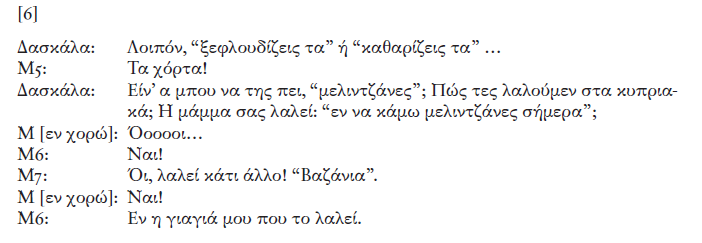 αποτελέσματα παρέμβασης
αυξημένη συμμετοχή και ενδιαφέρον εκ μέρους των μαθητών
καλή κατανόηση του γραμματικού φαινομένου-στόχου
συνειδητοποίηση ότι η κυπριακή διάλεκτος έχει γραμματική
αυξημένη κοινωνιογλωσσική / επικοινωνιακή ενημερότητα ( : επίγνωση, συνειδητότητα)
συσχετισμός περίστασης επικοινωνίας με επιλογές κώδικα
μεταγλωσσική πραγμάτευση των διαθέσιμων γλωσσικών επιλογών
δραστηριότητα
εντοπίστε στοιχεία που αναδεικνύουν τη γλωσσική και κοινωνιογλωσσική ενημερότητα των μικρών μαθητών